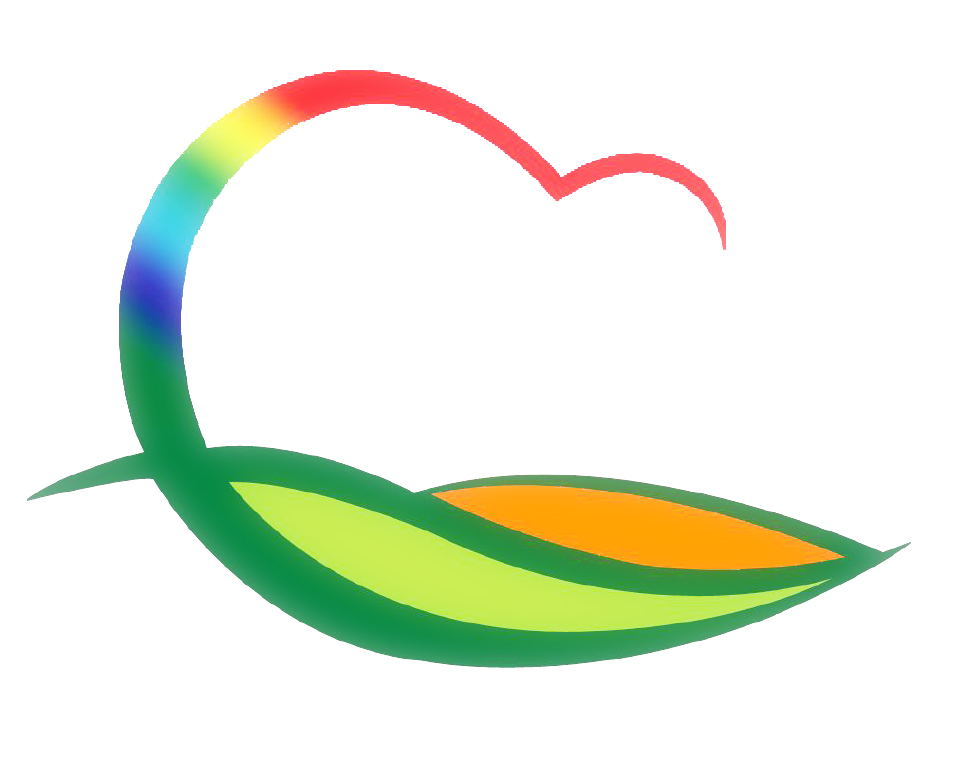 국 악 사 업 소
[Speaker Notes: 먼저, 지금의 옥천입니다.]
5-1. 국악체험촌 홍보 추진
사업기간 : 2016. 8. ~ 12.
사 업  비 : 100백만원
홍보매체 : 대중교통 랩핑광고 등 4종
내      용 : 계약 및 사업추진
5-2. 박연 국악마을 체험관광 활성화 기본계획 용역 추진 
사 업  명 : 박연 국악마을 체험관광 활성화 기본계획 용역
사업기간 : 2016. 8. ~ 2017. 1.
사 업  비 : 61백만원
추진내용 : 개발 여건 분석 및 개발 기본 구상
5-3. 난계생가 사랑채 지붕해체 보수 공사 추진
사 업  명 : 난계생가 사랑채 지붕해체 보수 공사 
사업기간 : 2016. 8. ~ 10.
사 업  비 : 49백만원
추진내용 : 공사 계약 및 착공
5-4. 국악체험촌 예약 현황
5-5. 난계국악단 공연 일정